Презентация к бинарному уроку по курсу русский язык и обж
Преподаватели Петракова Антонина Николаевна и Сорокина Тамара Сергеевна
ГБОУСОШ162 Калининского района Санкт – Петербурга
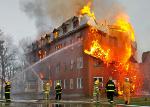 Пожар - неконтролируемое распространение огня.
Чем опасен пожар?
Определения
Поражающие факторы
Ядовитый
Высокая
Плохая
Дым
Температура
Видимость
Отгадайте загадки, подчеркните однородные члены предложения
Огонь)
Шипит и злится, а воды не боится (
Всё ест, не наестся, а пьёт – умирает (
Летала мошка -сосновая ножка,на стог села - всё сено съела (
Кротким пленником годами Я живу внутри печи И варю супы с борщами, Выпекаю калачи
Огонь )
спичка
огонь
Памятка.
1 Дети, при пожаре позвоните по телефону 01
2 Позовите на помощь взрослых.
3 Если вы не имеете телефона, то позовите соседей и сообщите о пожаре.
4 Если огонь небольшой, попробуйте потушить его самостоятельно.
5 Соблюдение правил противопожарной безопасности  - залог сохранения жизни людей.
Выполнить тест
1,2,5
Укажите номера простых предложений.
Укажите номер предложения с обращениями
Укажите номера побудительных  предложений.
 Укажите номер предложения, в котором подлежащее и сказуемое – существ.в И. п.
Укажите номер предложения, которое соответствует схеме: сказуемое, обстоятельство, дополнение
1
1,   2,  3, 4
5
2
С огнём бороться мы должны, мы смелые работники,
С водою мы напарники. Мы очень людям всем нужны,
Так кто же мы
ПОЖАРНИКИ
Всё ест не наедается, а пьёт – умирает
В маленьком амбаре держат                сто пожаров.
ОГОНЬ
спички
Без ног бежит , без огня горит, без      зубов кусается
ТОК